Международный стандартСписок запрещённых субстанций и методов 2020
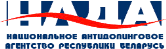 Список запрещенных субстанций и методов
Международный стандарт публикуется ВАДА с 2004 года
Обновляется ежегодно (или по мере необходимости)
Вступает в силу с 1 января
Публикуется ВАДА за три месяца до вступления в силу
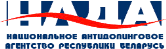 Изменение Списка
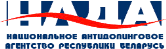 [Speaker Notes: ВАДА координирует
Экспертная группа по Списку дает  рекомендации и руководящие указания Комиссии по вопросам здоровья, медицины и исследований по вопросам публикации, управления, ведения Списка запрещенных субстанций и методов
Консультации СЕ, iNADO]
Критерии включения в Список
В список вносятся субстанции и методы, которые отвечают любым двум из трех следующих критериев:
Субстанция или метод способны улучшить спортивные результаты
Субстанция или метод представляют риск, в том числе, потенциальный, для здоровья спортсмена
Использование субстанции или метода противоречит духу спорта
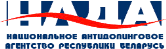 Список запрещенных субстанций и методов
www.nada.by
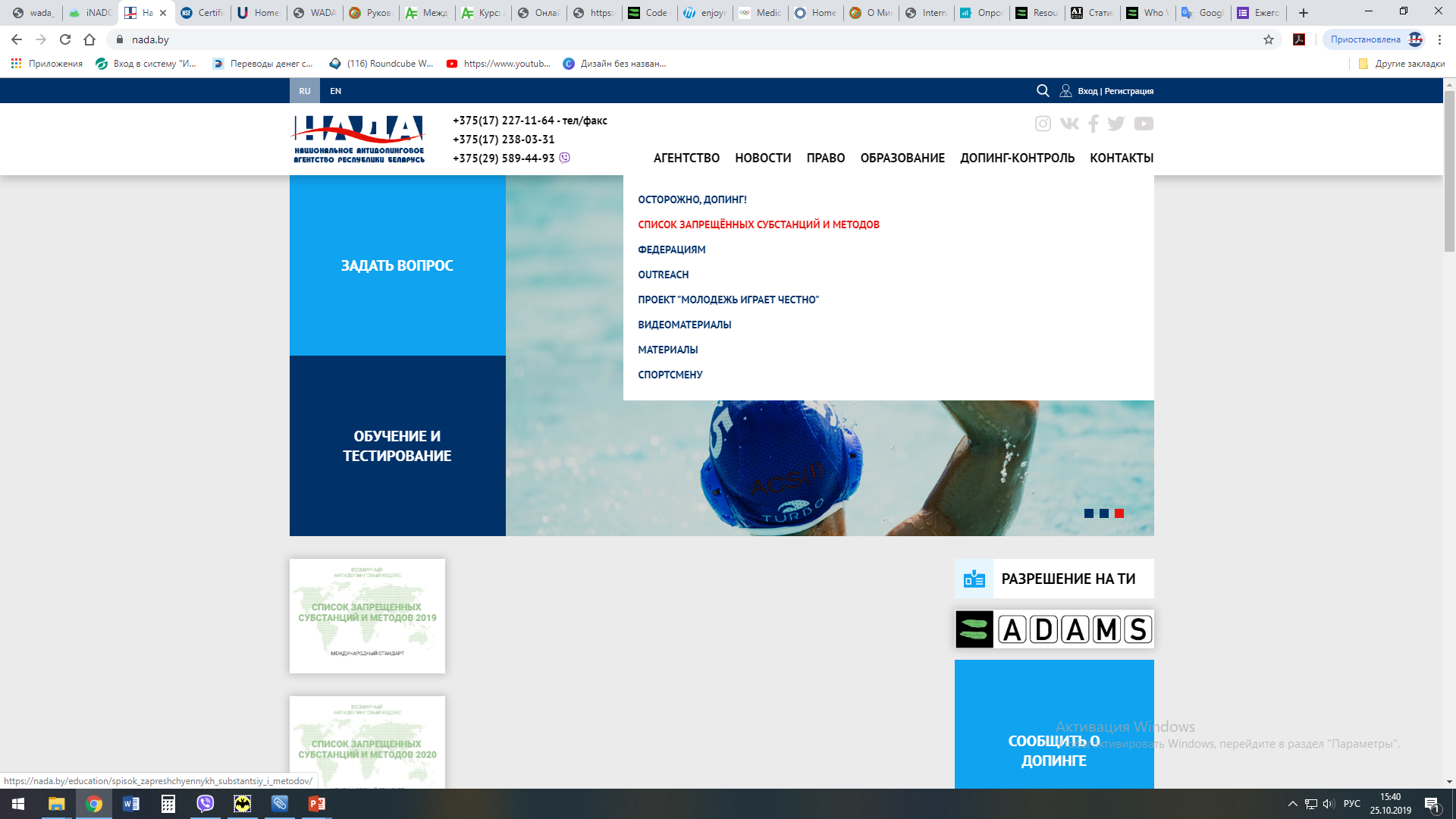 Список запрещенных субстанций и методов
www.nada.by
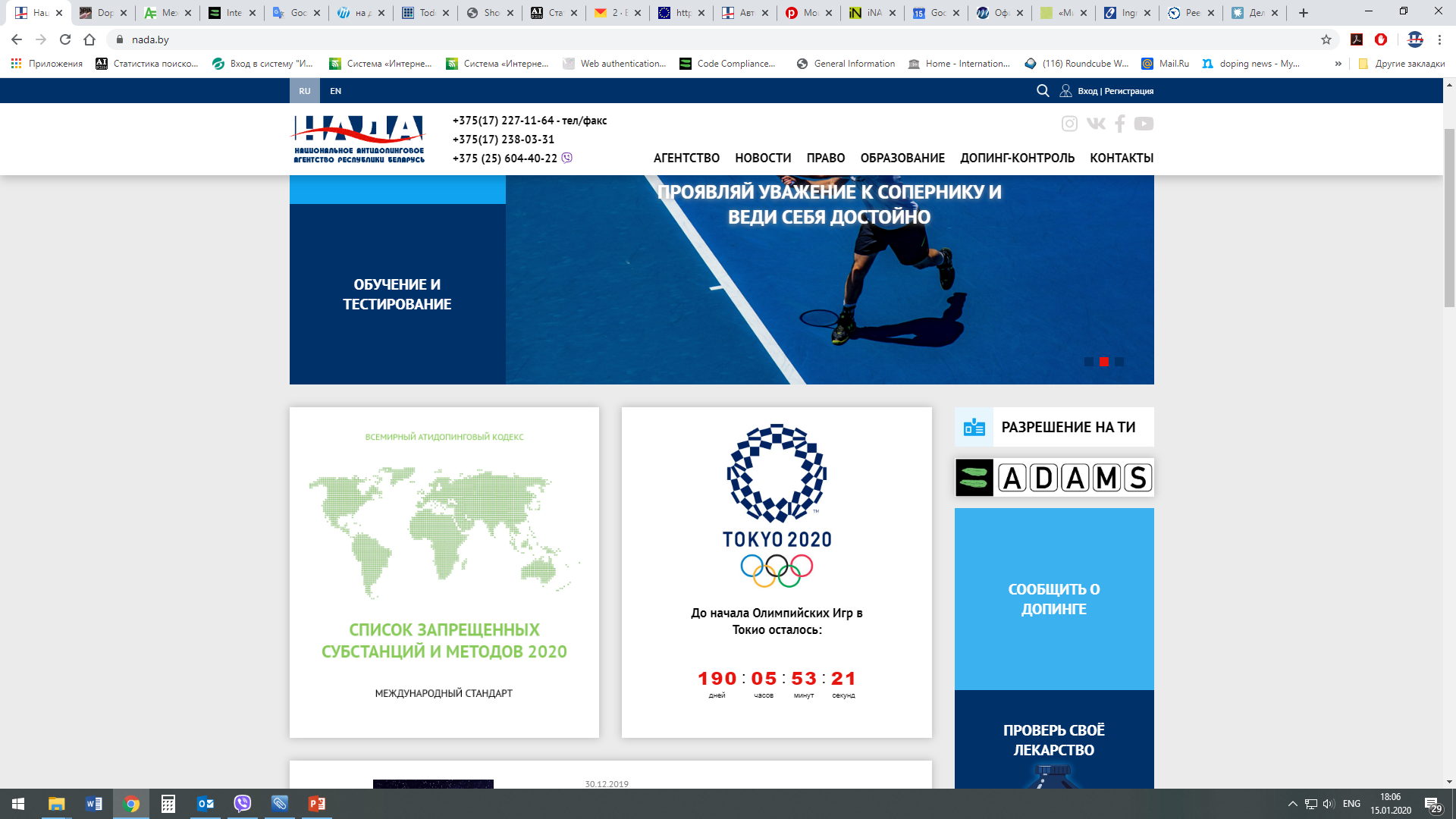 Структура списка
Субстанции и методы, перечисленные в списке, подразделяются на:
ЗАПРЕЩЕННЫЕ ПОСТОЯННО (субстанции и методы, использование которых запрещено как в соревновательный, так и во внесоревновательный периоды)
ЗАПРЕЩЕННЫЕ В СОРЕВНОВАТЕЛЬНЫЙ ПЕРИОД (субстанции и методы использование которых запрещено в период проведения соревнований)
ЗАПРЕЩЕННЫЕ В ОТДЕЛЬНЫХ ВИДАХ СПОРТА
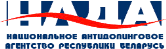 [Speaker Notes: Субстанции запрещены к использованию в соревновательный период, т.к. могут провести к значительному улучшению показателей в рамках проведения соревнований
Запрещенные в отдельных видах спорта:  стрельба из лука, автоспорт, бильярдный спорт,  дартс, гольф, стрельба, лыжный спорт, подводное плавание.]
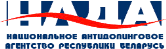 Особые субстанции
Все входящие в Список субстанции за исключением субстанций класса анаболических агентов и гормонов, а также стимуляторов и антагонистов гормонов и модуляторов, попадают под категорию особых субстанций.
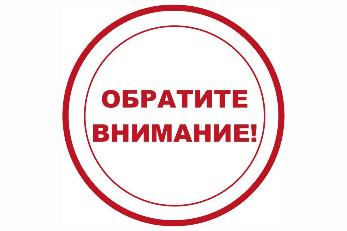 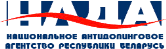 Изменения  с 1 января 2020 года
Субстанции, запрещенные постоянно
S1.  Анаболические агенты
Анаболические андрогенные стероиды (ААС)
Разделение ААС на «а.экзогенные» и «б.эндогенные» удалено и все ААС объединены в один класс. 
Добавлены два дополнительных примера: метилклостебол и 1-эпиандростерон.
Другие анаболические агенты
      LGD-4033 также включен в список под названием Лигандрол
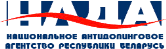 Изменения  с 1 января 2020 года
Субстанции, запрещенные постоянно
S2.  Пептидные гормоны, факторы роста, подобные субстанции и миметики
Аргон удален из запрещенного списка (больше не соответствует критериям для включения)
Ингибиторы TGF-β: добавлен термин «сигнального пути». Формулировка теперь выглядит так «Ингибиторы сигнального пути TGF-β»
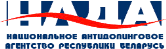 Изменения  с 1 января 2020 года
Субстанции, запрещенные постоянно
S4.  Гормоны и модуляторы метаболизма
Базедоксифен и Оспемифен добавлены в качестве дополнительных примеров селективных модуляторов рецепторов эстрогена
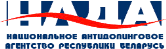 Изменения  с 1 января 2020 года
Субстанции, запрещенные в соревновательный период
S6.  Стимуляторы
Октодрин (1,5 - диметилгексиламин) добавлен в качестве примера «особой субстанции» 
Добавлено пояснение, что производные имидазола не запрещены при дерматологическом, назальном и офтальмологическом применении
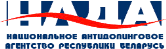 [Speaker Notes: Имидазол ранее был разрешен только для местного и офтальмологического использования]
Изменения  с 1 января 2020 года
Субстанции, запрещенные в соревновательный период
S7.  Наркотики
Добавлено пояснение, что запрещены все оптические изомеры (d- и l-).
S8. Каннабиноиды
Для большей ясности обновлено определение класса. Запрещены все природные и синтетические каннабиноиды, например:
 Каннабис (гашиш и марихуана) и продукты каннабиса 
 Природные и синтетические тетрагидроканнабинолы (ТГК) 
 Синтетические каннабиноиды, имитирующие эффекты ТГК
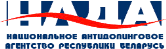 [Speaker Notes: S7 Чтобы пояснить статус оптических изомеров, таких как левометадон
S8 Каннабидиол не запрещен. Однако, спортсменам следует знать, что некоторые препараты КБД, полученные путем экстракции из растительного каннабиса, могут также содержать ТГК, что может привести к неблагоприятному результату на каннабиноид]
Изменения  с 1 января 2020 года
Запрещенные методы
М2. Химические и физические манипуляции
Изменена формулировка пункта:
Фальсификация, а также Попытки Фальсификации отобранных в рамках процедуры допинг-контроля проб с целью нарушения их целостности и подлинности. Включая, но не ограничиваясь действиями по подмене пробы и/или ее фальсификации (например, добавление протеазных ферментов к образцу)
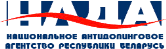 [Speaker Notes: М2. Формулировка изменена, чтобы прояснить, что в данном контексте использование протеаз касается только фальсификации проб. Местное и системное применение протеаз остается разрешенным.
2. Запрещены внутривенные инфузии и (или) инъекции в объеме более 100 мл в течение 12-часового периода, за исключением случаев оказания необходимой медицинской помощи в стационаре, хирургических процедур или при проведении клинических исследований.]
Изменения  с 1 января 2020 года
Запрещенные методы
М3. Генный и клеточный допинг
Классы М3.1 и М3.2 были объедены
В качестве дополнительных примеров методов генного допинга добавлены «подавление экспрессии генов» и «перенос генов»
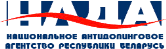 Изменения  с 1 января 2020 года
Программа мониторинга
Экдистерон (анаболический агент) включен в программу мониторинга в Соревновательный и Внесоревновательный периоды
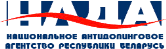 [Speaker Notes: Для оценки закономерностей и распространенности злоупотребления. Повышает уровень тестостерона. Часто встречается в БАД (Канада)]
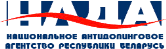 [Speaker Notes: субстанции включенные в программу мониторинга 2020  не считаются запрещенными веществами]
Doping Check
www.nada.by
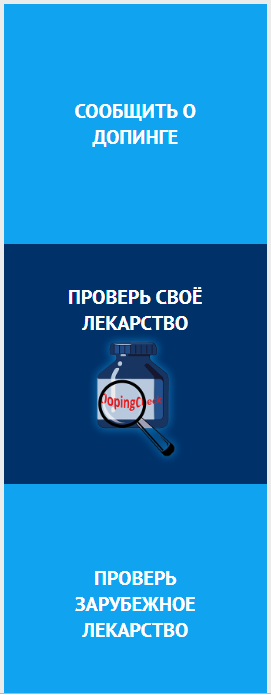 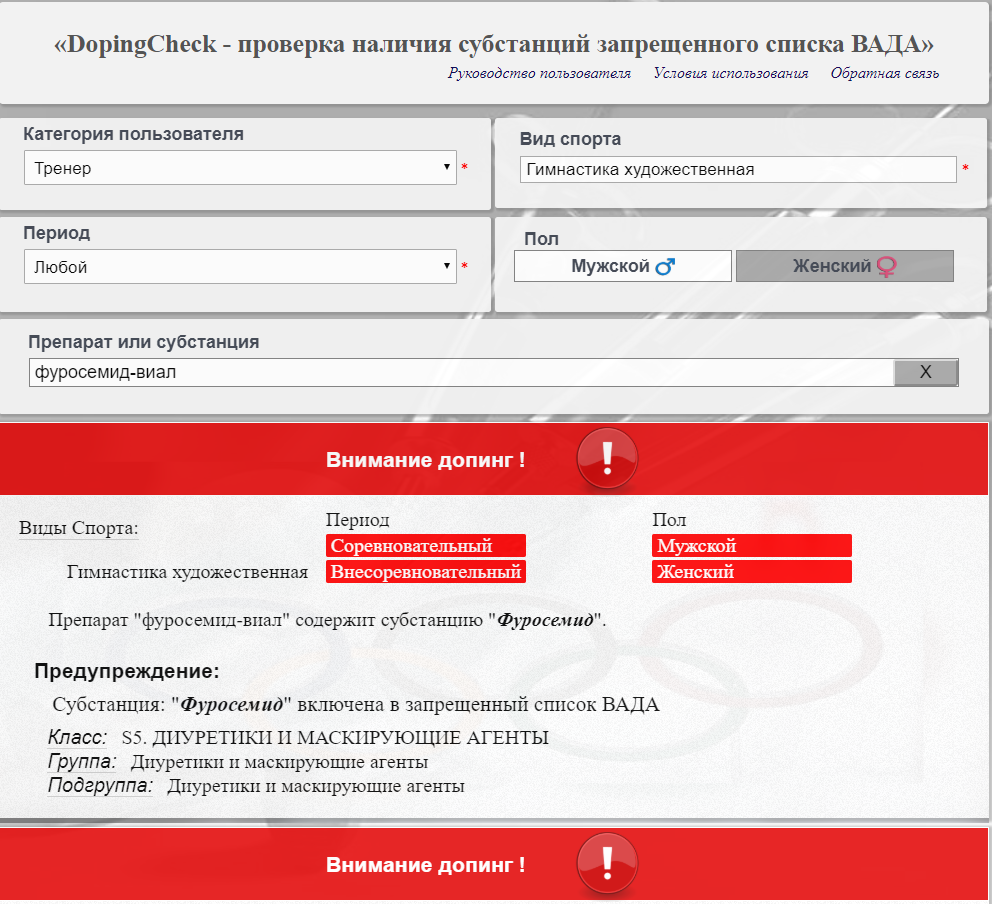 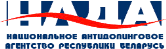 [Speaker Notes: В список вносятся запрещенные субстанции, а не названия ЛС. Дополнительные ограничения и запреты могут существовать у отдельных спортивных федераций]
Задать вопрос
www.nada.by
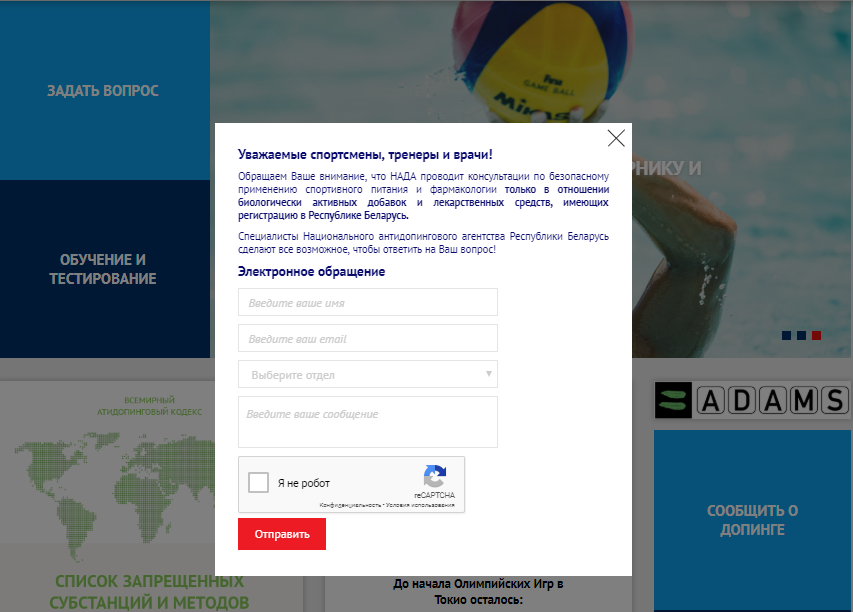 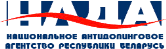 Doping Check
www.nada.by
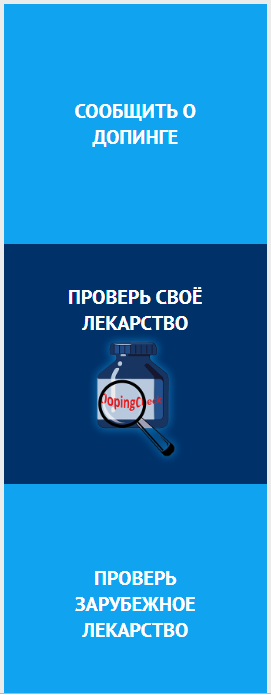 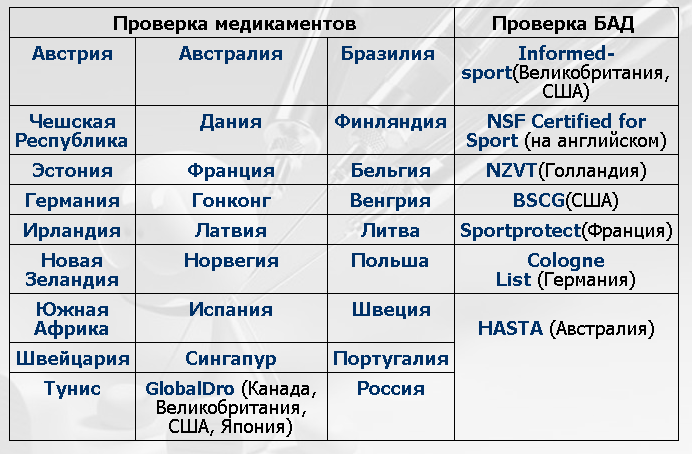 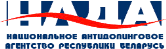 Разрешение на терапевтическое использование (ТИ)
В соответствии с Международным стандартом по терапевтическому использованию, спортсмен имеет право использовать средства и методы из Запрещённого списка при наличии разрешения, выданного Комитетом (комиссией) по терапевтическому использованию антидопинговой организации
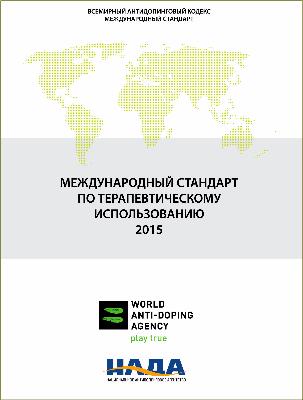 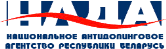 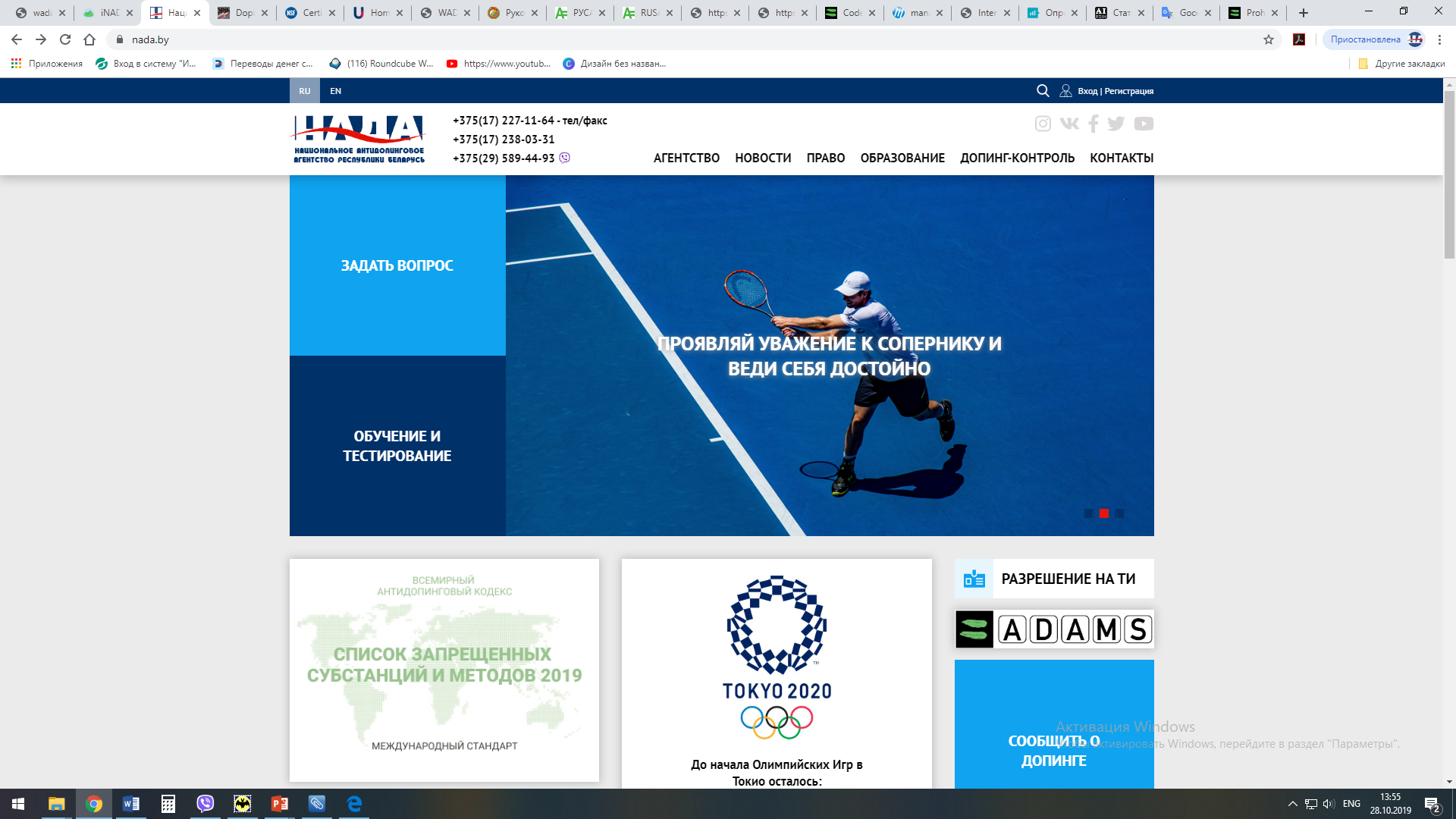 Doping Check
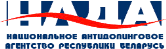 Разрешение на терапевтическое использование (ТИ)
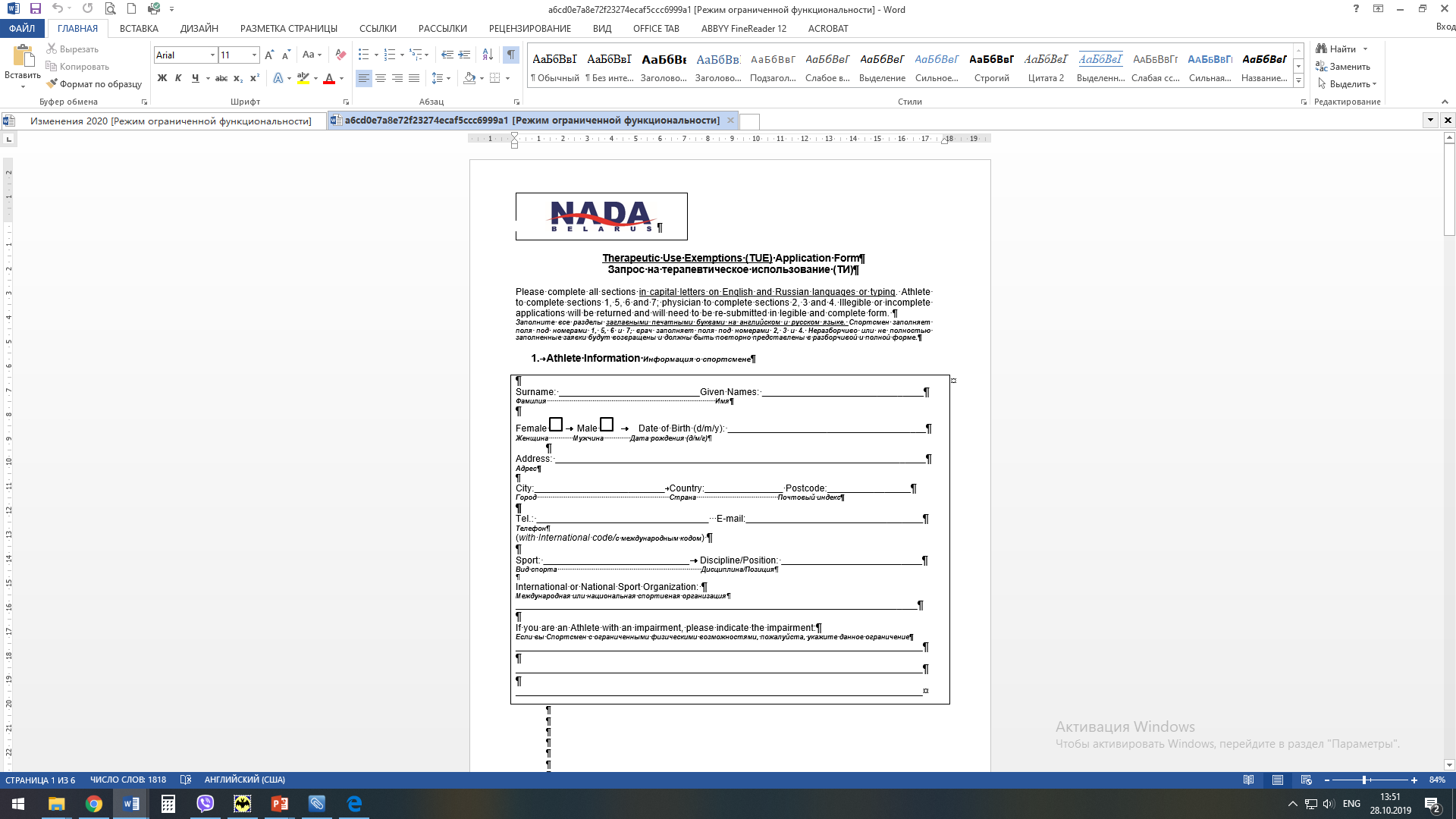 NB! Ретроактивное ТИ может быть получено:
В случае необходимости оказания неотложной медицинской помощи или резком ухудшении состояния здоровья
При отсутствии в силу исключительных обстоятельств у Спортсмена достаточного времени или возможности для подачи запроса на ТИ, а у комиссии по ТИ – рассмотреть запрос
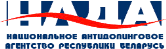 Критерии для получения ТИ
Запрещенная субстанция или метод необходимы для лечения острого или хронического заболевания. Неприменение данной запрещенной субстанции или метода приведет к значительному ухудшению состояния здоровья спортсмена
Терапевтическое использование запрещенной субстанции или метода крайне маловероятно может привести к дополнительному улучшению спортивного результата
Отсутствие терапевтической альтернативы (например, неэффективность ингибиторов АПФ в случае назначения бета-блокаторов)
Необходимость использования запрещенной субстанции или метода не является следствием предыдущего использования (без ТИ) субстанции или метода, запрещенных на момент их использования
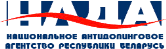 Запрос на ТИ
Запрос на ТИ подается:
за 30 дней до начала соревнований
в возможно короткие сроки для внесоревновательного периода
К Запросу необходимо приложить:
предыдущие запросы, если 
 такие имелись.
В Запросе на ТИ указывают:
информацию о спортсмене (ФИО, контактные данные, вид спорта, уровень спортсмена и т.д.);
медицинскую информацию (диагноз и обоснование использования запрещенных субстанций или методов);
медицинские подробности (международное непатентованное наименовние субстанции, дозировка, способ и частота приема, результаты лабораторных исследований, снимки, и т.д.).
Спортсмен должен сохранять копии всех документов по Запросу на ТИ!
Все расходы, связанные с подачей Запроса на ТИ несет спортсмен!
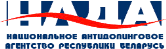 Документы в поддержку ТИ
ЗАПРОС НА ТИ ДОЛЖЕН СОПРОВОЖДАТЬСЯ ПОДРОБНОЙ ВЫПИСКОЙ ИЗ МЕДИЦИНСКОЙ КАРТЫ ИЛИ ИСТОРИИ БОЛЕЗНИ, ВКЛЮЧАЯ ДАННЫЕ ЛАБОРАТОРНЫХ И ИНСТРУМЕНТАЛЬНЫХ МЕТОДОВ ОБСЛЕДОВАНИЯ, ПОДТВЕРЖДАЮЩИЕ НЕОБХОДИМОСТЬ ПРИМЕНЕНИЯ ЗАПРЕЩЕННЫХ СРЕДСТВ ИЛИ МЕТОДОВ (НАПРИМЕР: РЕНТГЕНОГРАММЫ, КАРДИОГРАММЫ, РЕЗУЛЬТАТЫ АНАЛИЗОВ КРОВИ, МОЧИ, ДАННЫЕ СПИРОМЕТРИИ И ДР.).
НАПРИМЕР, ПРИ ДИАГНОЗЕ БРОНХИАЛЬНАЯ АСТМА ДОЛЖНЫ БЫТЬ ПРЕДОСТАВЛЕНЫ СЛЕДУЮЩИЕ ДОКУМЕНТЫ:
полная история болезни;
 данные о клиническом обследовании с особым акцентом на дыхательную систему;
 данные о спирометрии (в т.ч. после ингаляции бета-2 агониста короткого действия);
 точное имя, специальность и контактные данные врача, проводившего обследование.
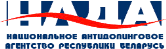 [Speaker Notes: ВНИМАНИЕ! Медицинские документы должны отражать состояние здоровья спортсмена и проводимое лечение на момент подачи запроса.]
Разрешение на терапевтическое использование (ТИ)
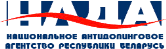 Международный стандарт по ТИ 2021
Дополнение к положениям о ретроактивных запросах на ТИ 

Спортсмен может подать ретроактивный запрос на ТИ если он использовал во внесоревновательный период, по терапевтическим причинам, запрещенную субстанцию, которая запрещена только в соревновательный период.

Пояснение к критерию получения разрешения на ТИ (отсутствие разумной терапевтической альтернативы)
Врач должен объяснить, почему выбранное лечение было наиболее подходящим, например, на основе опыта, профилей побочных эффектов или других медицинских обоснований, включая, где это применимо, географически конкретную медицинскую практику. Кроме того, не всегда необходимо пробовать и терпеть неудачу альтернативы перед использованием запрещенной субстанции или запрещенного метода. Оценка разумных терапевтических альтернатив может также включать оценку того, может ли спортсмен получить лечение, основываясь на своем географическом местоположении или финансовом положении, к имеющимся альтернативам.
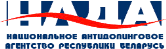 Международный стандарт по ТИ 2021
Добавлено пояснение по поводу возможных колебаний в дозировках лекарственных средств

Потенциальные колебания дозировки должны учитываться в ТИ. Однако в случае изменений, которые не учитываются в ТИ, спортсмен должен связаться с соответствующей антидопинговой организацией, чтобы определить, требуется ли новое разрешение на ТИ.

Спортсмен может подать запрос на ТИ только в одну антидопинговую организацию по одному медицинскому состоянию.

Спортсмен не может иметь более одного разрешения на ТИ для одного и того же медицинского состояния за раз.
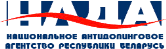 [Speaker Notes: Инсулин при СД]
Запросы на ТИ
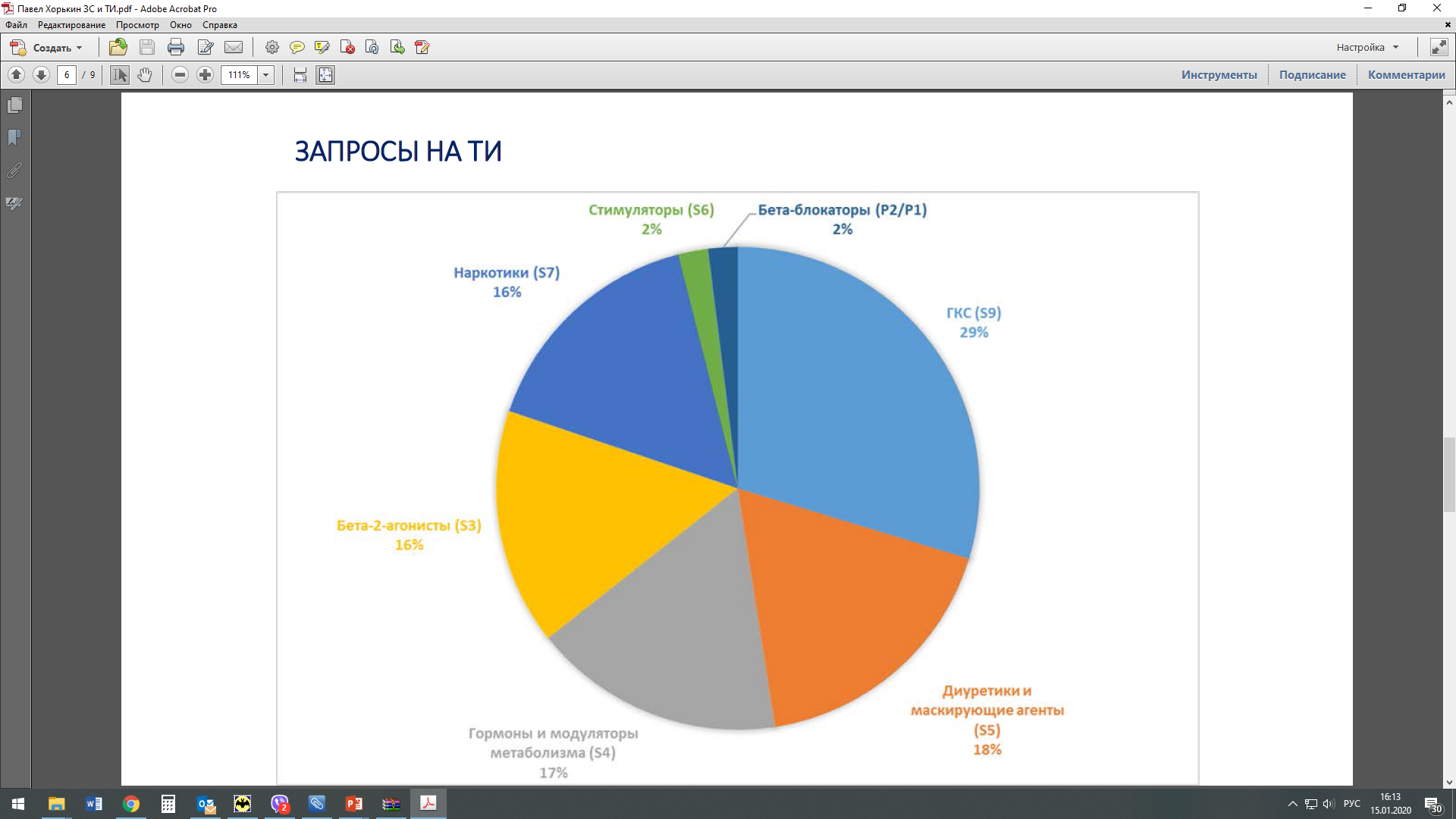 ТИ по классам субстанций и методов – 2018 год
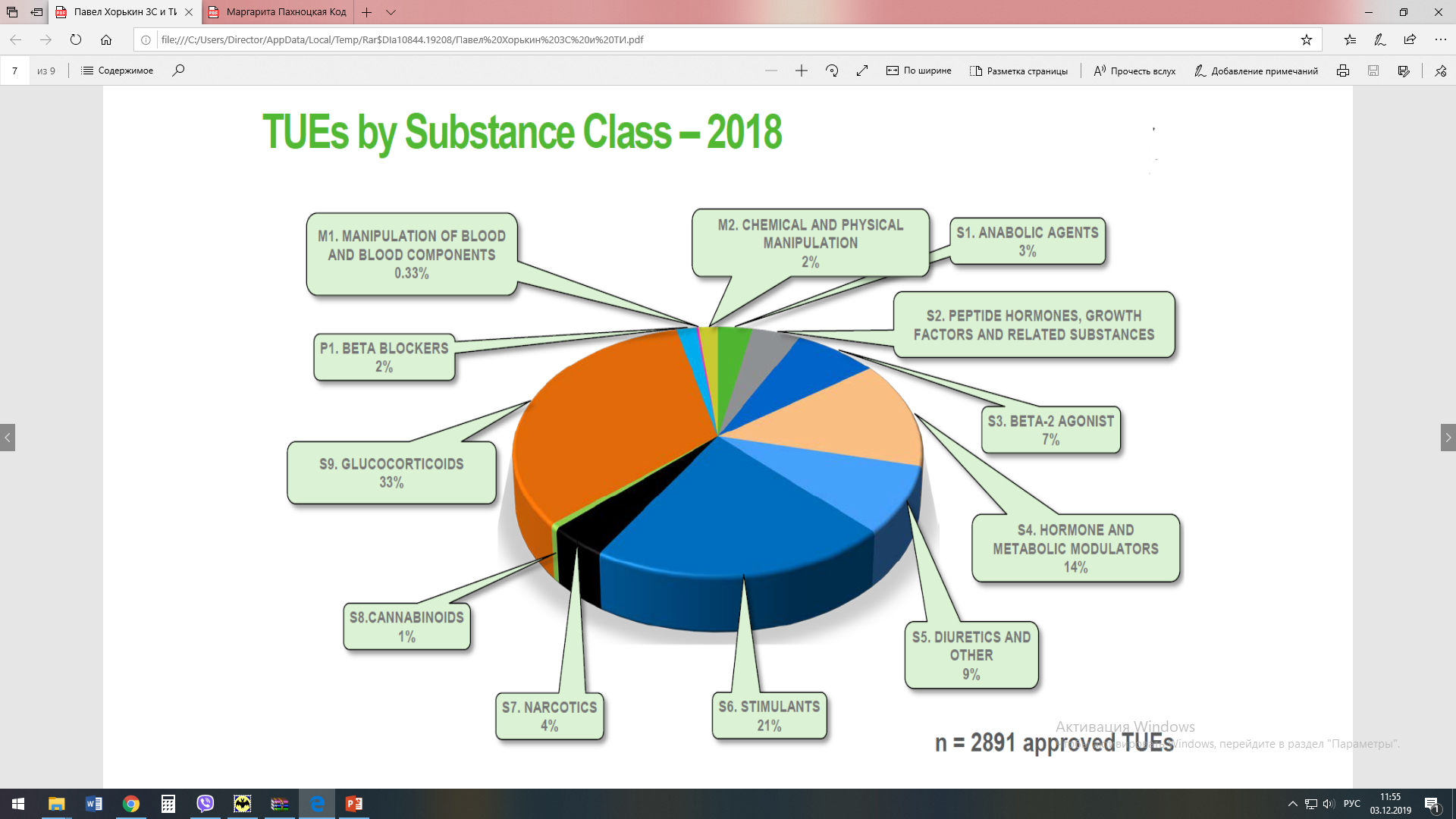 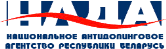 [Speaker Notes: Инсулин при СД]
Количество разрешений на ТИ
637 из 2891 –ретроактивные разрешения на ТИ. 
Из них основное количество – ГКС
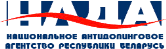 [Speaker Notes: Инсулин при СД]
Статистика по решениям Комиссии по терапевтическому использованию при НАДАза 2018 год
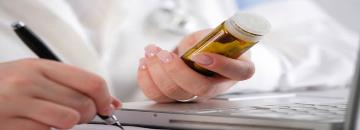 Субстанции, на которые были выданы разрешения на ТИ:
Гормоны и модуляторы метаболизма (S4)
Глюкокортикоиды (S9)
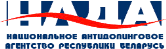 Статистика по решениям Комиссии по терапевтическому использованию при НАДАза 2019 год
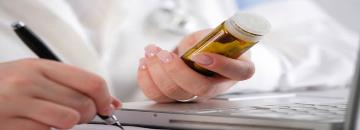 Субстанции, на которые были выданы разрешения на ТИ:
Диуретики и маскирующие агенты (S5)
Бета-2 Агонисты (S3)
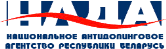 Виды нарушений антидопинговых правил спортсменами и персонала спортсменов за 2019 год
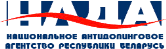 Станозолол
S1. Анаболические агенты
Дегидрохлорметил-тестостерон
S1. Анаболические агенты
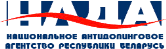 Лигандрол (LGD-4033)
S1. Анаболические агенты
Хигенамин
S3. Бета-2 агонисты
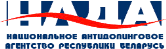 Мельдоний
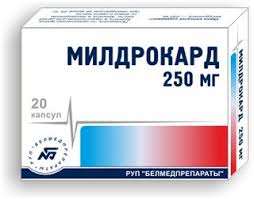 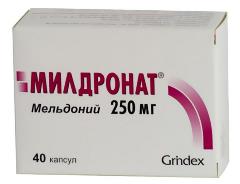 S4. Гормоны и модуляторы метаболизма
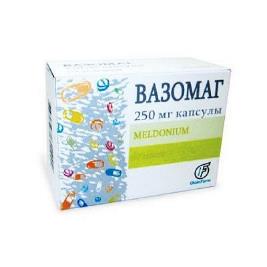 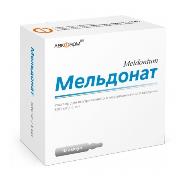 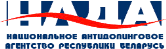 [Speaker Notes: Гормоны и модуляторы метаболизма]
Фуросемид
S5. Диуретики и маскирующие агенты
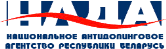 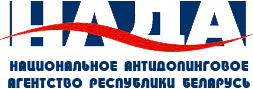 www.nada.by
nadabelarus@tut.by
пом. 202, 302-305
Легкоатлетический манеж, 
пр-т Победителей 109Б,  г.Минск,  220020 
тел. (017) 227 11 63, факс (017) 238 03 31
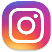 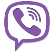 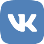 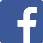 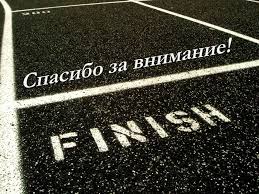 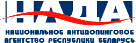